Safety Training
Molecular Materials Research Center
Beckman Institute
California Institute of Technology
MMRC Chemical laboratory Clothing Policy
Long pants, and shirts that cover upper torso and upper arms are required.
Safety glasses, lab coats, and gloves must be worn at all times in chemical laboratories. 
Gloves should not be used to open doors, or type on computers.
No Food or Drinks Allowed in Any Laboratories.
MMRC Instrument laboratory Clothing Policy
Long pants, shirt that covers upper torso and upper arms, and close toe shoes are required in instrument laboratories. 
Gloves should be worn when handling any samples or high vacuum equipment.
Safety glasses, lab coats, and gloves require when working with chemicals.
No Food or Drinks Allowed in Any Laboratories.
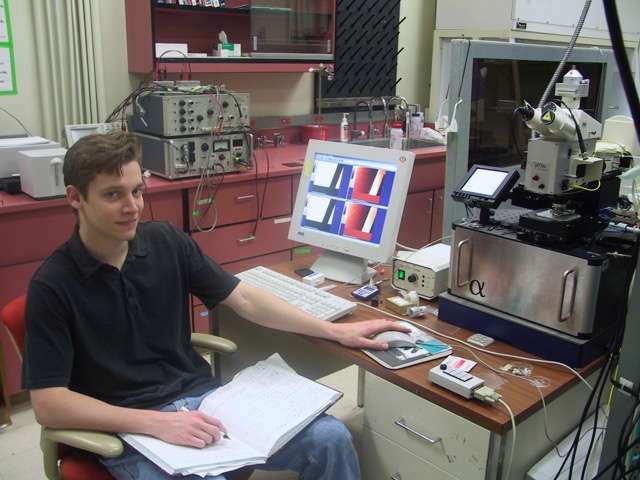 Samples and Chemicals
Label all chemicals brought into MMRC Labs:  your name, date, and sample name.
Remove all samples and chemicals when you are finished with the experiment.  
Do not 
leave chemicals or samples for disposal by others.
open bottles or use beakers if you are not the owner.
do any chemical experiments in the labs unless authorized.
Safety Information Resources
Caltech Environment, Health, and Safety
Chemical Hygiene Plan
Hydrofluoric Acid Work Procedures
Hazardous Waste Disposal Procedures
Emergency Response Guide
All Available On-Line
Safety Information Resources
Chemical Safety Manual
Available On-Line at 
http://www.cce.caltech.edu/resources/Safety.pdf
Responding to Incidents
Remember all MMRC laboratories are chemical labs and have hazardous chemicals on benches and in hoods.  Only touch your own materials.
Chemical Exposure
Call 5000 
or 626 395 5000
Use the Nearest Emergency Shower or  Eyewash
15 Minutes or Until the Paramedics Arrive
Going to the Emergency Room or Occupational Health?
Take a Material Safety Data Sheet (MSDS) with You
Emergency Contact Numbers
Call x 5000 for Campus Emergencies
Cell Phone 
(626) 395-5000
Emergency Kiosks
Hit the Button
Chemical Spill
Chemical Spill
Alert People in Area
Small Spill
Self-Clean
Call Safety @ 6727
Large Spill
Contain
Call Security @ 5000
Provide Information
Fire
Alert People in Area
Yell “Fire”
Small 
Use ABC Fire Extinguisher
Large
Evacuate the Area
Evacuation Assembly Area
Call x5000 Provide Information
Injuries
Call 5000
Keep Calm
Provide Information
Don’t Make Assumptions
Hydrofluoric Acid
Note: in many MMRC labs hydrofluoric acid is used and stored
Working with Hydrofluoric Acid
SOPs at areas of use
Must be authorization by Laboratory Safety Officer
Personal Protective Equipment
Eye Protection
Safety Goggles and a Face Shield
Gloves
Heavyweight Vitron
Neoprene
Nitrile
Body Protection
Lab Coat and Acid Resistant Apron
Exposure to Hydrofluoric Acid
Skin Contact
Call x 5000 Immediately
Get Under Emergency Shower
Min. 15 Minutes
Remove Contaminated Clothing While in Shower
Apply Calcium Gluconate Gel from a new unopened tube to Affected Area Until Paramedics Arrives
Exposure to Hydrofluoric Acid
Eye Contact
Call x 5000 Immediately
Use the Nearest Eyewash Station
Min. 15 Minutes
Do Not Apply Calcium Gluconate Gel to Your Eyes
Exposure to Hydrofluoric Acid
Ingestion
Call x 5000 Immediately
Do Not Induce Vomiting
Give Large Amounts of Water or Milk
Inhalation
Call x 5000 Immediately
Get to Fresh Air
Liquid Cryogens
Liquid Nitrogen (LN2)
Liquid Helium
Working w/ Cryogenic Liquids (Liquid Nitrogen or Helium)
Personal Protective Equipment
Safety Glasses w/ Side Shields – Full Face Shield for open transfers
Loose Fitting Thermal Gloves
Long Sleeved Shirt and Pants
Closed Toed Shoes
Must be Worn When Pouring or Filling
Working w/ Liquid Cryogens
Safe Handling
Use in Well Ventilated Areas
Use an Appropriate Dewar
Keep capped but not sealed When Not in Use
Use Gloves or Tongs to Handle Frozen Objects
Do Not Submerge Gloves in LN2
Hazards of Liquid Cryogens
Extremely Low Temperature
Splashing Liquid Can Cause “Burns”
Frost Bite
Materials May Become Brittle and Break
Hazards of Liquid Cryogens
Liquid to Gas Expansion Ratio: 1 to ~700
Build Up of Pressure
Possible Explosion
Like a Rocket
Displacement of O2 in Confined Spaces
Compressed Gases
High Pressure Gas Tanks
Securing Gas Cylinders
All Cylinders Must be Stored and Secured in a Approved Gas Cylinder Rack
Double Chained
Top and Bottom
Regulators
Make Sure That the Regulator has the Proper CGA Connection for the Valve Outlet
The Regulator CGA # Must Match the Gas Cylinder CGA #
Do Not Over Tighten the Regulator When Attaching it to the Gas Cylinder Outlet
Hazardous Waste Disposal
All chemicals and samples should be taken with you when you leave the MMRC laboratory.  Only authorized users are allowed to dispose of or store chemicals in MMRC laboratories.
Waste Determination
Material vs. Waste
No Intended Use or Reuse
Don’t Want it
Don’t Need It
Call it Waste
Hazardous Waste Tag
“Waste”
Must Have a Tag
Each Container
Individual Waste Tag
Attached and Dated
First Drop
Hazard Class / Physical State
List Quantities or Percentages
No Formulas or Abbreviations
Waste Containers
Closed at All Times
Except When Adding Waste
No Evaporation or Drain Disposal Allowed
Use Spill Trays
Secondary Containment
Remember
Label all chemicals brought into MMRC Labs:  your name, date, and sample name.
Remove all chemicals and samples when finished.  
Only work in lab areas where you were trained.
Only work on instruments after you are trained.
Do not touch chemicals that do not belong to you. 
If you need help contact a GLA
For safety incident call x5000 from lab phone.
Report instrument problems to a GLA and Bruce Brunschwig (bsb@caltech.edu)